Comparación con la experiencia en otros países: Modelos europeos exitosos de atención primaria en salud

Dr. Luis Durán Arenas y 
Dr. Eduardo Cabrero Castro
abril de 2016
The Commonwealth Fund. International Health Care System Profiles, 2016. 
OECD. Health Stats, 2016.
WHO. Global Health Observatory data repository, 2016.
Admisión hospitalaria por diabetes en adultos: (Estandarizado por edad y sexo, muertes por 100 mil)
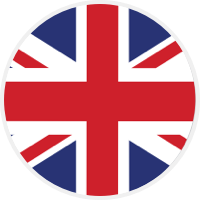 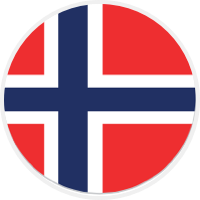 76.4
64.3
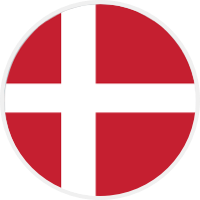 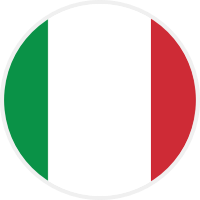 124.6
43.5
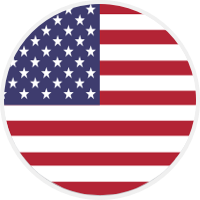 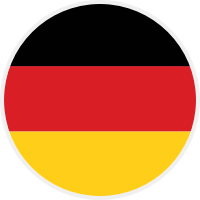 216.3
198.2
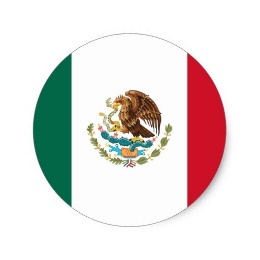 337.8
The Commonwealth Fund. International Health Care System Profiles, 2016. 
OECD. Health Stats, 2016.
WHO. Global Health Observatory data repository, 2016.
Mortalidad a 30 días de ingreso por IAM: (Estandarizado por edad y sexo, muertes por 100 mil)
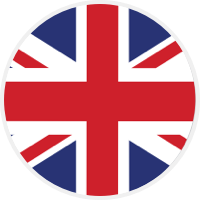 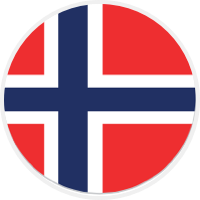 6.7
7.6
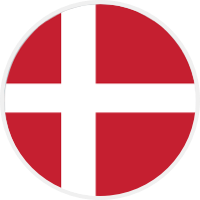 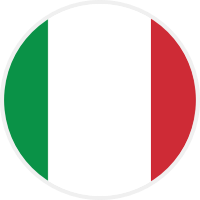 5.7
5.5
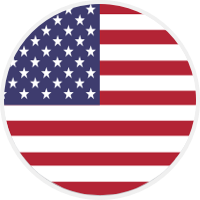 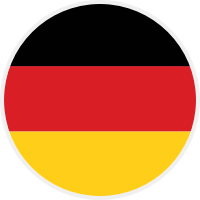 8.7
5.5
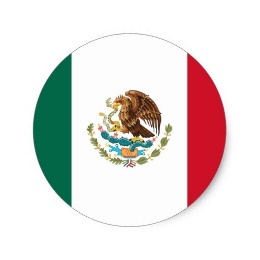 28.2
The Commonwealth Fund. International Health Care System Profiles, 2016. 
OECD. Health Stats, 2016.
WHO. Global Health Observatory data repository, 2016.
Barrera de acceso debido a costo en el último año:
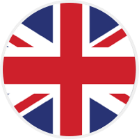 4%
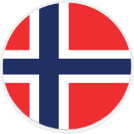 10%
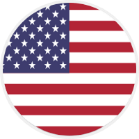 37%
Muertes debido al proceso de atención: (Muertes por 100 mil)
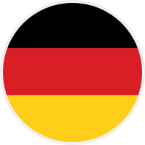 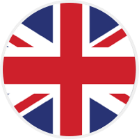 86
15%
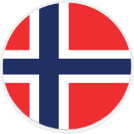 69
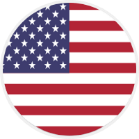 115
The Commonwealth Fund. International Health Care System Profiles, 2016. 
OECD. Health Stats, 2016.
WHO. Global Health Observatory data repository, 2016.
Los médicos hablan: El Sistema funciona bien, pero se necesitan algunos cambios:
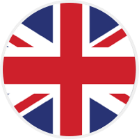 63%
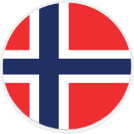 43%
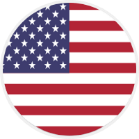 25%
The Commonwealth Fund. International Health Care System Profiles, 2016. 
OECD. Health Stats, 2016.
WHO. Global Health Observatory data repository, 2016.
Atención Primaria en Salud
Dr. Juan Luis Gerardo Durán Arenas
Director General
Centro Nacional para la Salud de la Infancia y la Adolescencia (CeNSIA)

luisg.duran@salud.gob.mx
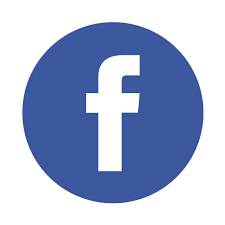 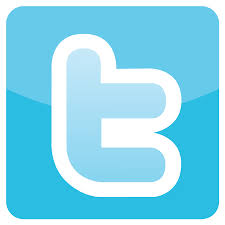 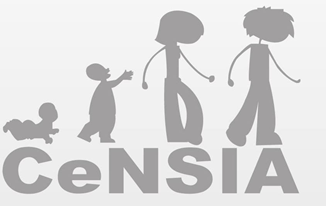 @censia_salud
@censia.salud
The Eyes of Children around the World